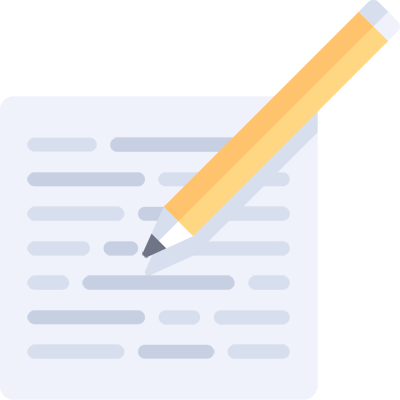 DAILY, WEEKLY + MONTHLY 
activities
The first of every month
Monthly Activities
Plan your social media calendar
Monthly Activities
Plan your social media calendar
Gather all content and promotions
Monthly Activities
Plan your social media calendar
Gather all content and promotions
Research blog posts
Monthly Activities
Plan your social media calendar
Gather all content and promotions
Research blog posts
Create custom images
Monthly Activities
Plan your social media calendar
Gather all content and promotions
Research blog posts
Create custom images
Check analytics
Monthly Activities
Plan your social media calendar
Gather all content and promotions
Research blog posts
Create custom images
Check analytics 
Update your goals for the next month
Every week
Weekly Activities
Write blog posts
Weekly Activities
Write blog posts
Create blog and share images
Weekly Activities
Write blog posts
Create blog and share images
Add free offers and opt-in forms to your post
Weekly Activities
Write blog posts
Create blog and share images
Add free offers and opt-in forms to your post 
Write post descriptions + tweets
Weekly Activities
Write blog posts
Create blog and share images
Add free offers and opt-in forms to your post 
Write post descriptions + tweets
Share your posts
Weekly Activities
Write blog posts
Create blog and share images
Add free offers and opt-in forms to your post 
Write post descriptions + tweets
Share your posts
Find and share other people’s content
Every day
Spend 15-20 minutes a day engaging with your audience…
Spend 15-20 minutes a day engaging with your audience…
Comment, like, retweet, moderate, share, answer questions in Facebook groups.
Spend 15-20 minutes a day engaging with your audience…
Comment, like, retweet, moderate, share, answer questions in Facebook groups. 
Do what you need to do and then close the app or browser window.
Spend 15-20 minutes a day engaging with your audience…
Comment, like, retweet, moderate, share, answer questions in Facebook groups. 
Do what you need to do and then close the app or browser window.

Schedule daily activities around other more productive tasks.
The only time you will spend on social media is 15-20 minutes a day…
…the bulk of your time will be spent outside of social media — planning, creating, and scheduling content.
One-time tasks
One-Time Tasks
Set up feeds for sharing other people’s content.
One-Time Tasks
Set up feeds for sharing other people’s content.
Connect social media sites to your scheduling tools.
One-Time Tasks
Set up feeds for sharing other people’s content.
Connect social media sites to your scheduling tools.
Add share buttons to your website.
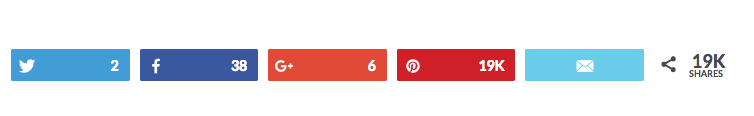 Social Media Activities
Every Month
Every Week
Every Day
One Time
Plan your social media calendar
Gather all content and promotions
Research blog posts
Create custom images
Check analytics 
Update your goals for the next month
Write blog posts
Create blog and share images
Add free offers and opt-in forms to your post 
Write post descriptions and tweets
Share your content and other people’s content
Comment, like, retweet, moderate, share, and answer questions.. 
Do what you need to do and then get out!
Schedule daily activities around other more productive tasks.
15-20 minutes a day
Set up Feedly for sharing other people’s content.
Connect social media sites to your scheduling tools.
Add share buttons to your website.